Daily Operating Systems (DOS) in health services
Slide presentation template
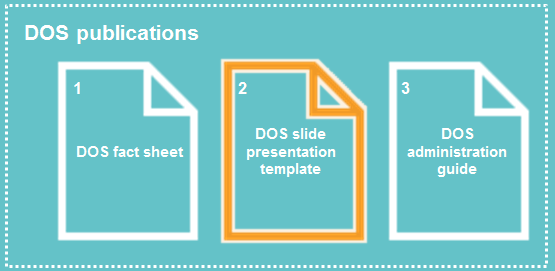 Using this slide presentation
Purpose
This slide presentation forms part of the supporting materials for Victorian health services wanting to implement a Daily Operating System (DOS). Health services may need to prepare presentations for executives, staff and consumers to explain what a DOS is and why the health service should consider implementing one.
These slides can be adapted as required. Tips on how a health service could adapt the slide, are provided in the ‘notes’ section of each slide.
DOS administration guide
Includes information about DOS and guidance for how it can be implemented by a health service.
2.
Implementing DOS
DOS factsheet
Short summary about DOS. Can be provided to staff and leaders as a quick overview document.
DOS slide presentation template
MS PowerPoint presentation slides about DOS. Can be tailored to meetings and workshops as required.
Sharing information about DOS
1.
This slide presentation template is highlighted in orange. All supporting materials are available at www.bettercare.vic.gov.au/
Contents
Click here to return to Contents
About DOS
Click here to return to Contents
Daily Operating System
Goal
“Are we ready today – if not, why not?”
What is a DOS?
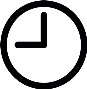 Daily readiness assessment

1. Problems
2. People and resources
3. Metrics and goals
Whole-of-organisation approach
Leadership
A way of working to:

Help health services have a greater visibility of daily operations. It allows problems to be identified quickly. Frontline staff are empowered to solve these problems daily. The problems they cannot fix are escalated and reviewed, allowing countermeasures to be created quickly.
Tiered huddle structure
Visual management practices
Click here to return to Contents
Why should we implement one?
To help answer QUICKLY the fundamental question


Are we ready today – if not, why not?
‘
‘
[Speaker Notes: Tip: This slide can be used to set the context for why a DOS is important for your health organisation.]
Click here to return to Contents
What should we use it for?
Problem solving
Coordination of efforts
Communication
Accountability
Click here to return to Contents
Daily Operating System
How does a DOS fit with our health service?
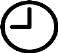 Daily readiness assessment
1. Problems
2. People and resources
3. Metrics and goals
Organisational objectives
Whole-of-organisation approach
Leadership
Tiered huddle structure
Visual management practices
Daily operational activities
Strategic activities
Initiative1
Initiative 2
Goal
‘Are we ready today – if not, why not?’
Initiative 3
Initiative 4
[Speaker Notes: Tip: This slide can be adapted to how a DOS fits into your health service]
Click here to return to Contents
What are the components of a DOS?
1. Supporting elements
The set of fundamental activities that are done daily to make this system work
2. Daily readiness assessment 
An assessment done every day in the huddle structure to help answer the fundamental question “Are we ready today – if not, why not”
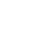 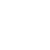 Daily readiness assessment
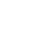 Leadership
Tiered huddle structure
Visual management practice
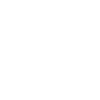 Involves asking a series of questions about:
Problems
People and resources
Metrics and goals
Leaders need to support staff to problem solve daily, and use the huddle structure to escalate any problems that cannot be solved.
Involves a team or cross-functional group, huddling daily with a focus on understanding the current status of the organisation.
This is simply using visual management instead of texts or other written instructions to help manage daily operations in the huddle structure.
Click here to return to Contents
What are the benefits of a DOS?
It’s a structured way of working – to provide a health service with daily operational oversight
A DOS:
Can be implemented in many ways, depending on health service preference.
Is a structured way to address the most important problems. 
Helps align daily operational work to strategic outcomes.
Breaks down organisational silos
Improves staff morale
Improves team work and coordination of effort
Improves accountability
Increases the pace at which problems are solved
Improves communication
[Speaker Notes: Tip: This slide can be adapted to describe how a DOS has been useful to your health service.]
Click here to return to Contents
Who participates in a DOS?
Recommended DOS responsibilities within a health service
Victoria’s health services
Staff
attend scheduled huddles
raise problems that impact on daily operations
try and solve own problems before escalation
be accountable for own performance and reporting of set goals.
Leaders
attend scheduled huddles
support staff to solve own problems
try and solve problems before escalation
escalate problems that impact on daily operations
align daily operations to strategic direction.
Executives
attend scheduled huddles
raise problems that impact on daily operations
support staff to solve own problems
solve problems that have been escalated
feedback outcomes of solved problems
set strategic direction that aligns to daily operation.
[Speaker Notes: Tip: This slide can be adapted to describe the DOS roles and responsibilities within your own health service.]
Click here to return to Contents
Implementing a DOS
Click here to return to Contents
What should we consider when implementing a DOS?
Daily readiness assessment
Leadership
Tiered huddle structure
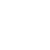 Visual management practice
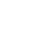 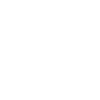 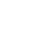 A daily assessment series of questions
The tiered huddle structure that will suit your health service’s needs
Leadership and what’s needed to support the rollout
Visual management that’s needed to support the huddles
Other activities
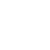 Any other supporting activities that are needed to ensure a successful rollout. For example, approach, communications, training.
[Speaker Notes: Tip:]
Click here to return to Contents
What questions should we consider to help us implement a DOS?
Leadership
Tiered huddle structure
Other activities
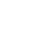 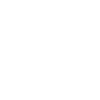 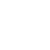 What will be your leadership structure to support this?
What huddles will your leaders be required to attend?
What is your daily leaders’ standard work to support this?
What will be your huddle structure to support this? 
How many tiers will be required?
What will be discussed at each tier?
Who needs to attend what tier?
What supporting activities need to occur before the rollout?
Will you pilot a DOS within a specific area or will you roll it out to the entire organisation at once?
What support will be provided for this new way of working?
What capability building needs to occur before the rollout?
Daily readiness assessment
Visual management practice
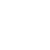 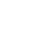 What will be your visual management to support this?
Will it be digital or manual?
How will the information will be displayed?
When will it be updated?
Who will update the information?
What will be the daily assessment questions?
Problems?
People and resources?
Metrics and goals?
Other information?
[Speaker Notes: Tip:]
Click here to return to Contents
What challenges should we consider?
With implementing any new way of working or system, there are some considerations:
Strategic direction implications: The DOS needs to align with the strategic direction of the organisation. The daily readiness assessment needs to factor into the strategic direction of the health service.
Systemic issues: As part establishing a DOS, health services need to determine a way to identify and manage systemic issues with this new way of working.
Improvement framework: An already established improvement framework needs to be in place for a DOS system to work. Without this, there will be no structured way for staff to go about root-cause problem solving.
Whole-of-organisation oversight: All areas of the health service need to be part of the DOS for it to be most effective.
Acceptance to a change in the way of working: The DOS structure empowers leaders and staff to address problems, discuss people and resourcing and talk about performance every day. For some health services, this level of transparency and way of working does not normally occur.
[Speaker Notes: Tip: This slide can be adapted to describe own health services challenges with implementing this new way of working.]
Click here to return to Contents
Evidence of DOS successes
Click here to return to Contents
Case study 1: Eastern Health
The DOS enabled daily oversight of the effectiveness of the contingency plans put in place to ensure continued timely care for the patients and to troubleshoot other implementation issues as they arose.
The CT machine at Angliss Hospital was being replaced, potentially impacting on patient flow.
The tier 3 huddle process was amended to bring the two key clinical operational directorates together into a single meeting. This meant that all clinical operational managers with multi-site and cross program responsibilities, including diagnostic services, participated in a brief (15-30 minutes) meeting to enable shared, rapid problem solving, as the impact of the disruption of having no CT scanner became evident.
What was the outcome?
How did a DOS help?
What was the problem?
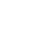 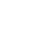 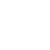 Click here to return to Contents
Case study 2: St Vincent’s Health
It allowed frontline staff to have a clear and direct way to escalate the problem. The problem was solved and patient discharged, but it also allowed for a review of the current process and the development of a longer-term countermeasure.
A patient had been waiting 4 days for an MRI. This was the only thing delaying their discharge.
The problem was escalated to the tier 2 huddle via the General Manager, and the patient had their MRI and was discharged that day.  As part of a review of the process, the Chief Medical Imaging Technologist now attends the bed meetings every day and is able to problem solve workflow issues involving medical imaging.
What was the outcome?
How did a DOS help?
What was the problem?
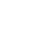 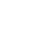 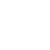 Click here to return to Contents
Case study 3: Peninsula Health
Establishing standard (business rules), creating visibility over the current state (with the electronic whiteboards and scorecards) and checking the process daily (with tier 0 huddles) helped them achieve these results.
An organisational objective to get patients discharged earlier in the day (before 10 am). It identified that by getting patients discharged earlier in the day, it helped to improve bed occupancy and patient flow.
For the first time, over 30% of medical discharges occurred before 10 am.
What was the outcome?
How did a DOS help?
What was the problem?
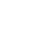 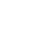 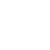 To receive this publication in an accessible format phone 03 9096 2761, using the National Relay Service 13 36 77 if required, or email Safer Care Victoria <bcv@safercare.vic.gov.au>
Authorised and published by the Victorian Government, 1 Treasury Place, Melbourne.
© State of Victoria (Safer Care Victoria) 2018
 

This work, Daily Operating System (DOS) in health services slide presentation template, is licensed under a Creative Commons Attribution 4.0 licence [link to http://creativecommons.org/licenses/by/4.0/]. You are free to re-use the work under that licence, on the condition that you credit the State of Victoria (Safer Care Victoria) as author, indicate if changes were made and comply with the other licence terms. The licence does not apply to any branding, including the Victorian Government logo, the Better Care Victoria logo and the Safer Care Victoria logo.
Available at Better Care Victoria https://www.bettercare.vic.gov.au
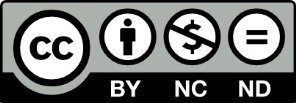